композиция
Правила  и приемы
Композиция-необходимость передать основной замысел,
Идею наиболее ясно и убедительно!
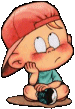 Ритм

Движение

Линия горизонта
Ритм- это чередование каких-либо
 элементов в определенной 
последовательности.
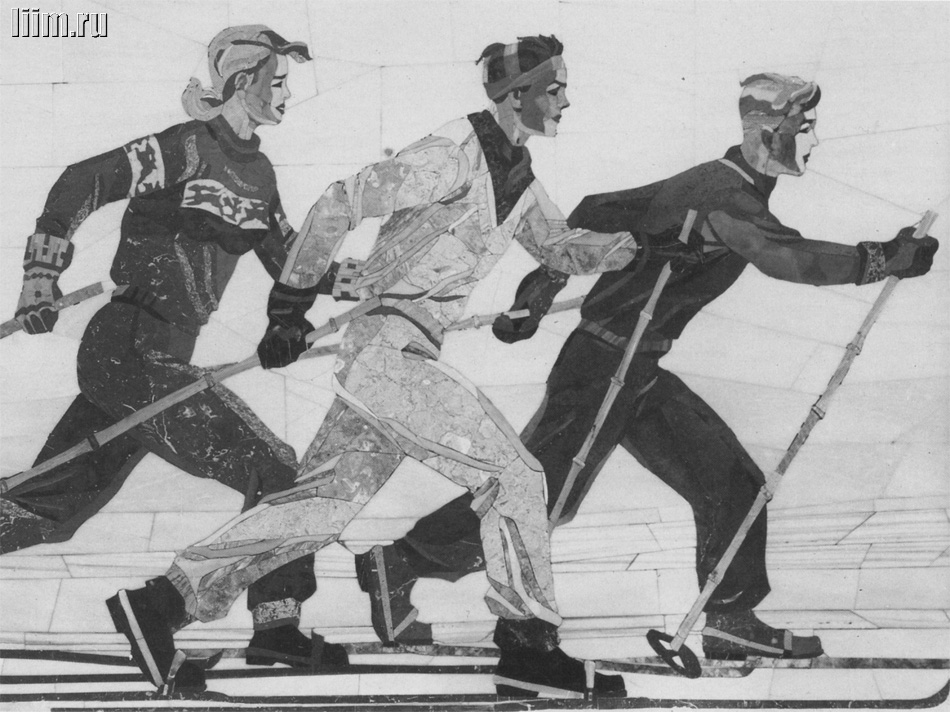 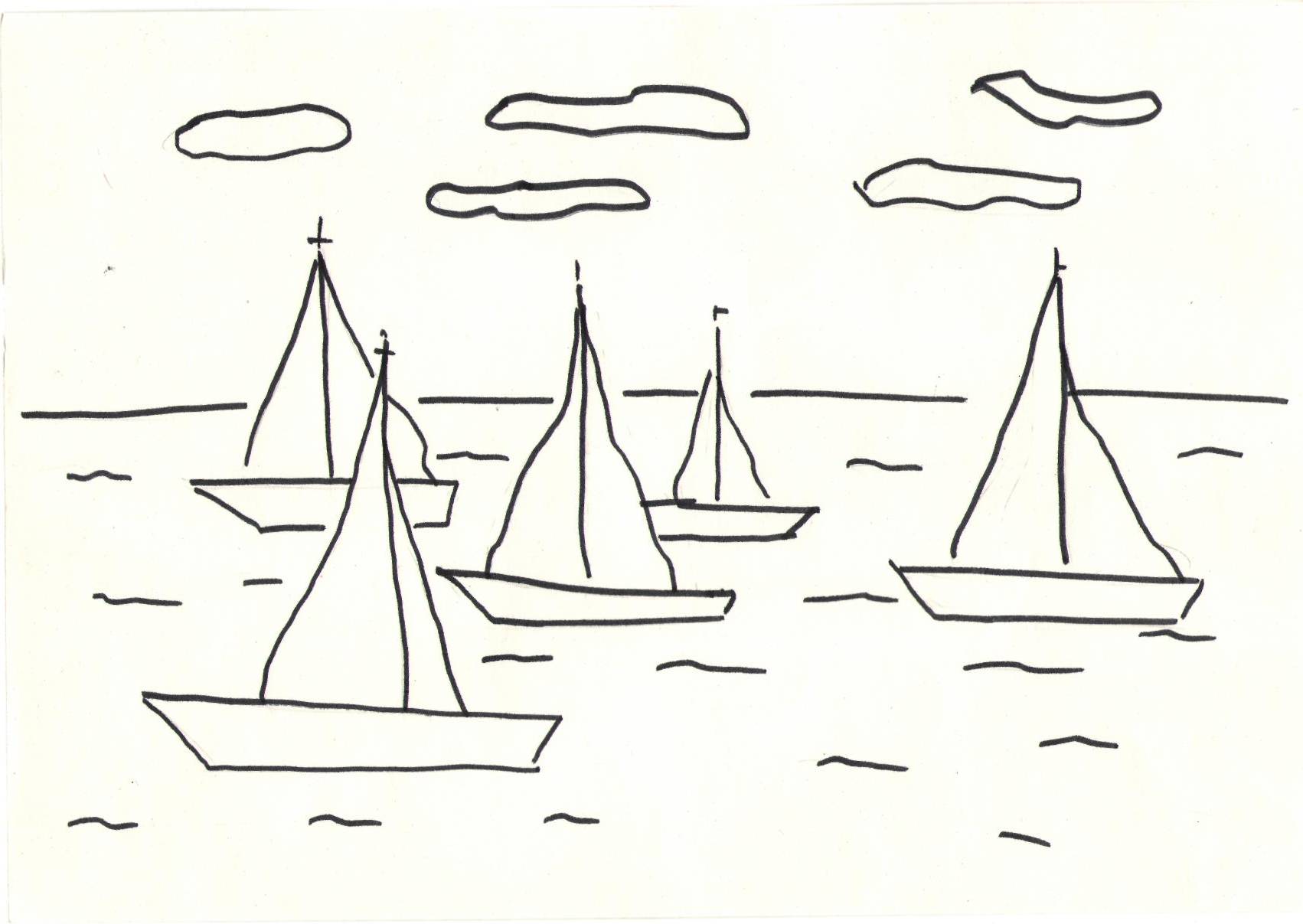 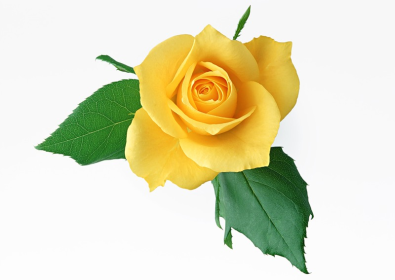 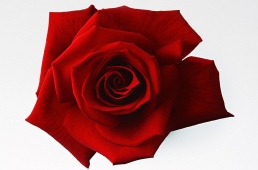 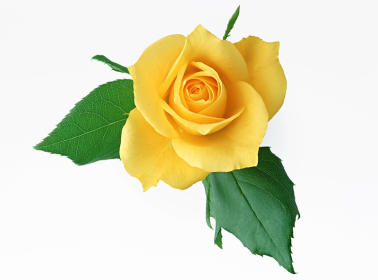 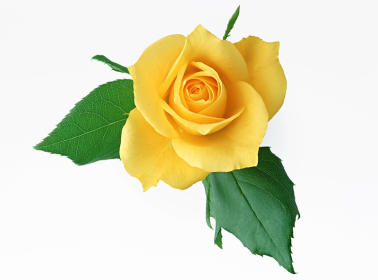 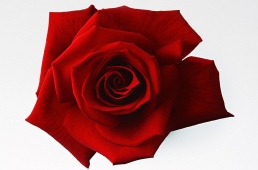 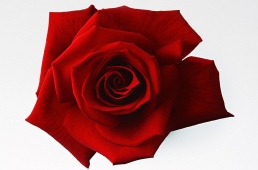 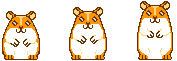 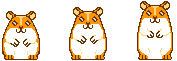 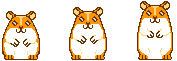 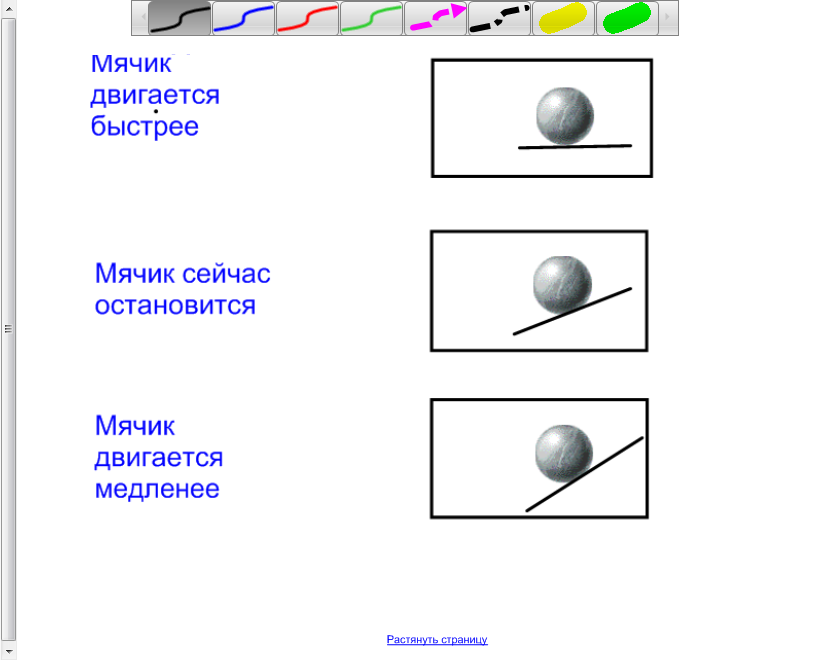 На интерактивной доске учащийся выбирает надпись соответствующую 
картинке ,  используя фломастер.
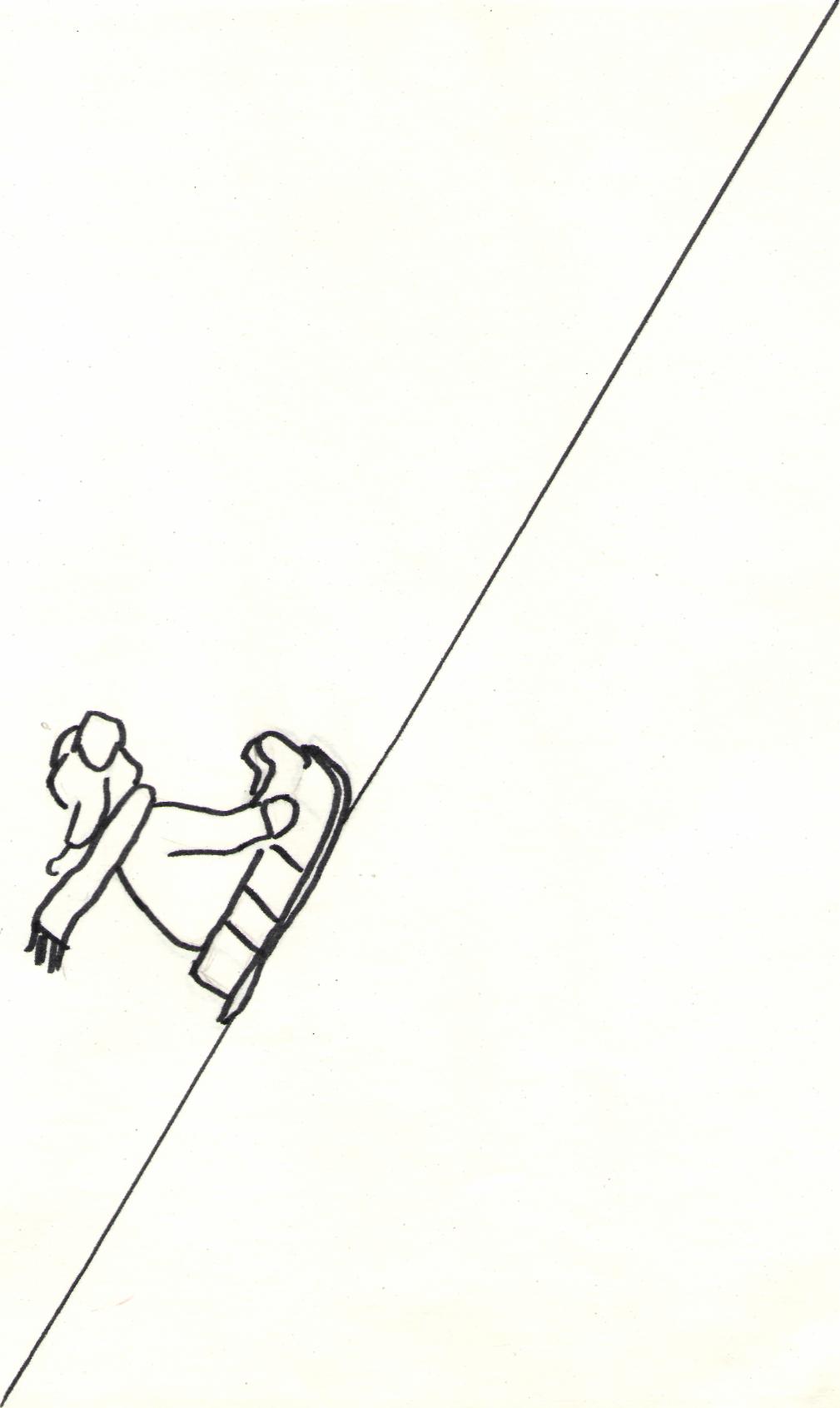 Медленнее?
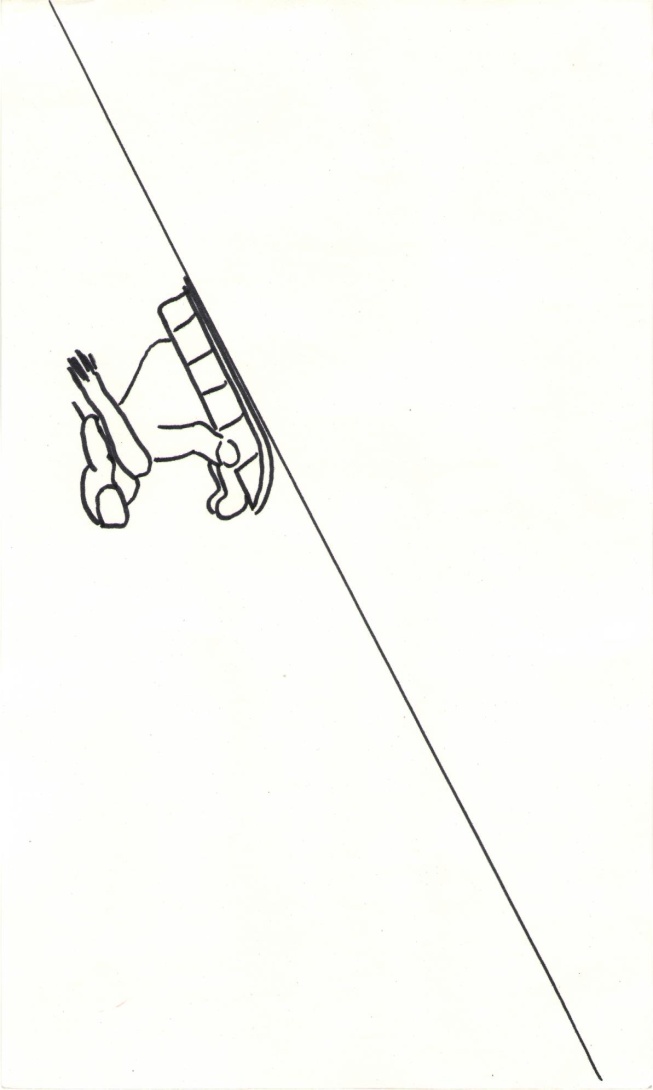 Быстрее?
Рерих  «Заморские  гости»
В.И.Суриков «Боярыня Морозова»
В.А. Серов «Похищение Европы»
Которая   из   бабочек   летит?
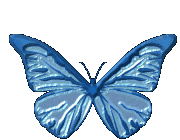 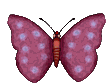 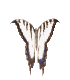 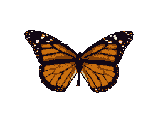 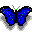 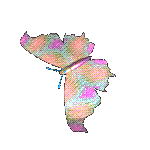 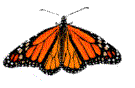 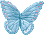 Горизонталь - состояние покоя.
«Рожденный ползать - упасть не может»
Вертикаль - состояние напряжения, преодоления силы тяжести.
Линия в динамике - наклонена.
Линия горизонта
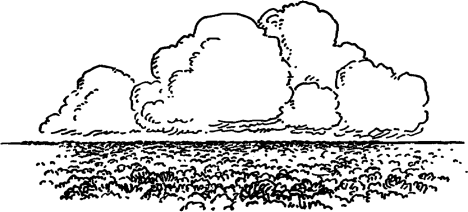 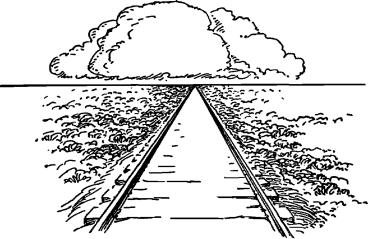 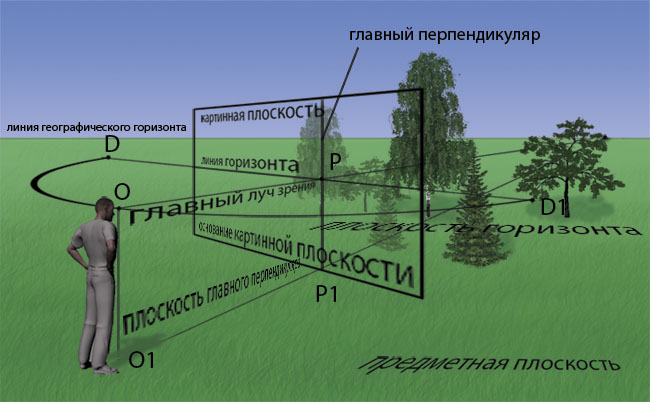 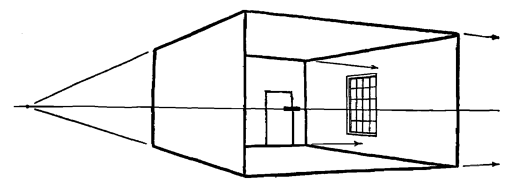 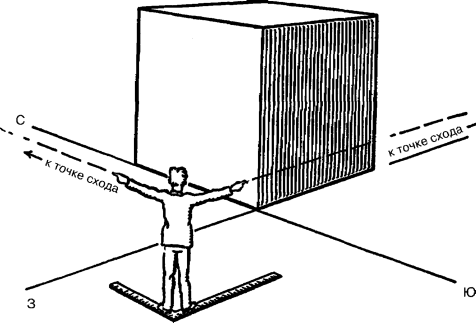 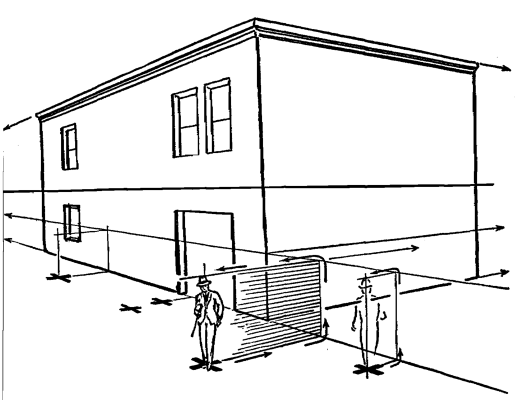 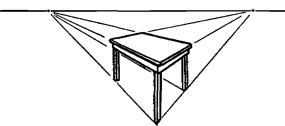 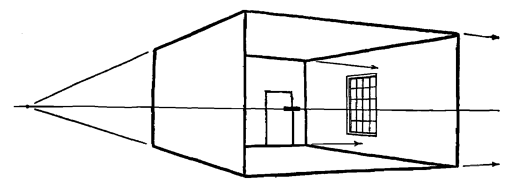 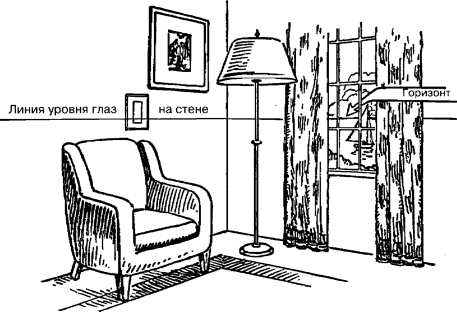 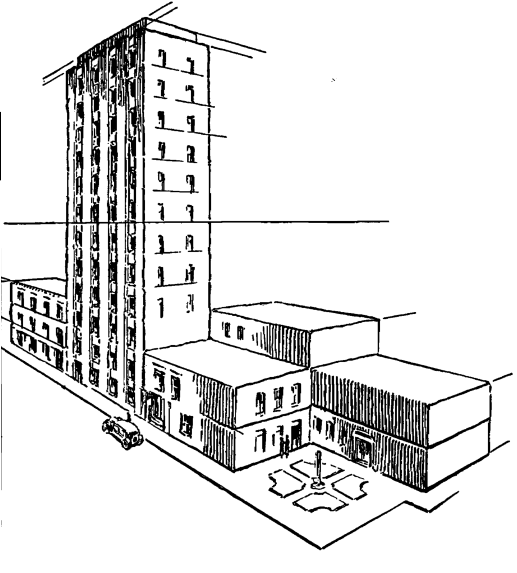